Assessing a written statistics assignment using a rubric
Anthony Morphett1, Vasileios Giagos2, Sharon Gunn1, Jackie Reid3

1The University of Melbourne, 2Manchester Metropolitan University, 3University of New England

FYIMaths workshop
28 June 2018
Formative assessment
Needs to:

Provide useful feedback to students

Contribute a mark to the final grade
[Speaker Notes: Feedback: where am I, where am I going, how do I get there? [Hattie & Timperley]

Final grade: should be valid, reliable]
Maths and stats assessment
Traditionally:
Marking schemes
Feedback in form of overall mark + written comments


Assessment criteria and expectations not made explicit beforehand
Often ad-hoc, favouring procedural over higher-order skills
[Speaker Notes: Not that it has to be ad-hoc and favouring procedural skills, but often is, because no need to make criteria explicit -> doesn’t force you to reflect on criteria]
Rubrics
Criteria and descriptors explicitly given in advance
Student work assessed against each criterion

Feedback: grade for each criterion + overall mark + written comments

Transparency in assessment criteria beneficial for learning
Improved reliability and validity?
[Speaker Notes: These claims from general education literature. Research conducted in various fields eg humanities, management, health science, education. Hard to find solid research on rubric use in statistics (rather than recommendations or sample resources). Also ‘improved’ compared to what? How does it compare to the status-quo in maths & stats?

Why aren’t rubrics used more widely?
Harder to implement compared to traditional approach
Unclear whether findings from other disciplines will carry over to stats?
Concerns about reliability?]
Mathsassess
Aim to improve assessment in maths & stats

Bank of resources for teaching staff to draw upon
Dimensions, criteria, descriptors

Trials of rubric-based assessment in maths, stats
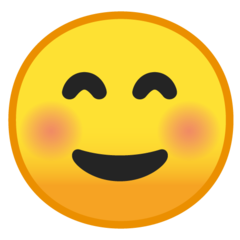 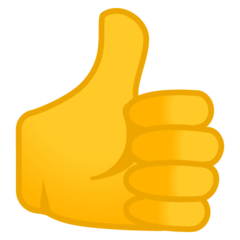 Our project
Investigate relevance of mathsassess resources for a written introductory statistics assignment

Compare rubric-based and traditional approach with respect to
 Communicating expectations & feedback
 Consistency of grading
 Ease of use
Context
Introductory stats subject at regional university

Summer trimester, taught online

166 students, mostly sciences

1 lecturer, 6 tutors

4 written assignments, 10% each
[Speaker Notes: “Statistical Modelling for the Sciences”

Lectures & tutorials online

Uses R]
Assignment 3
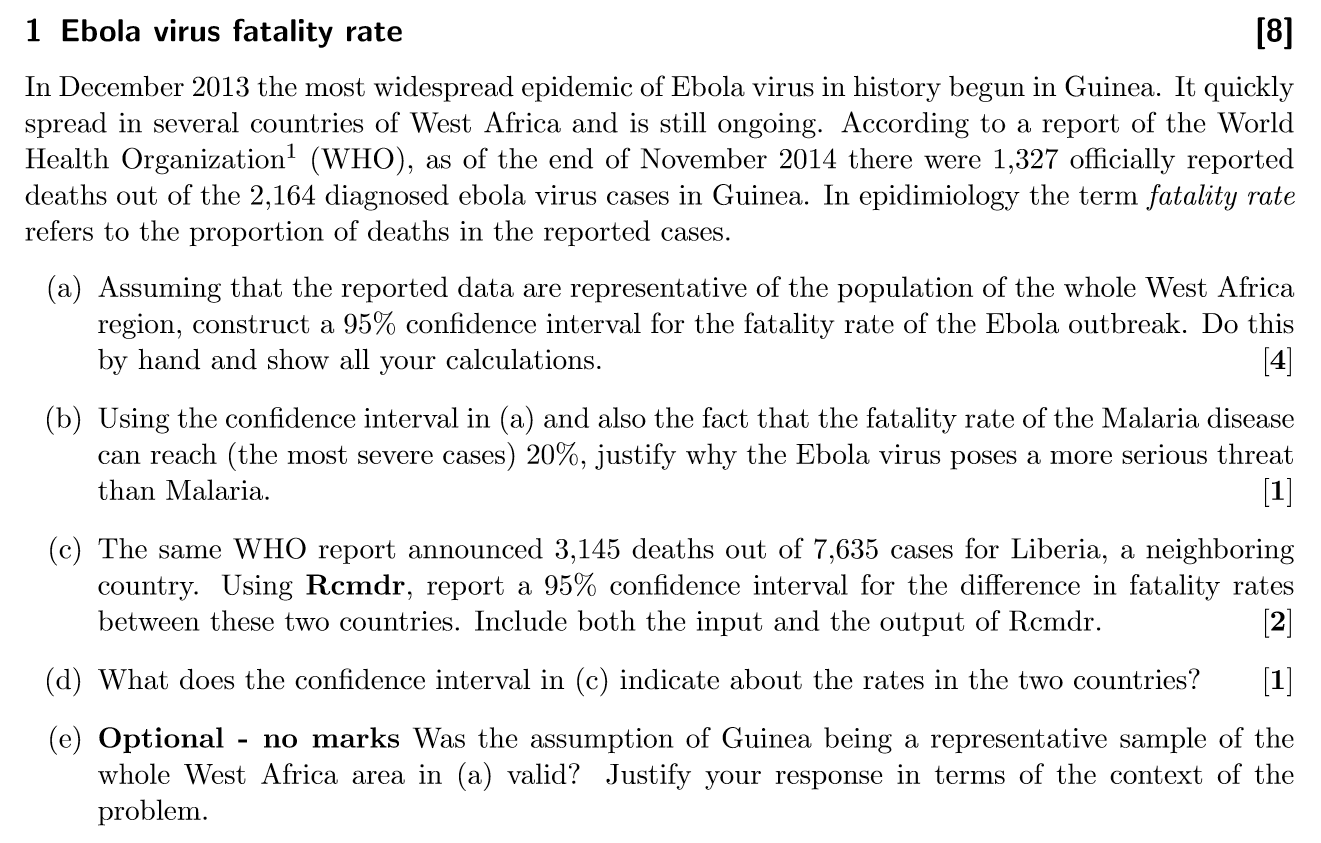 Rubric development
Lecturer wrote assignment questions & solutions

We first developed a ‘mapping template’:
mathsassess criteria relevant to each question
Subject ILOs being assessed
Levels of SRTL, SOLO, Bloom 

Then constructed the rubric:
mathsassess criteria
Task-specific descriptors

Tutor workshop
[Speaker Notes: Mapping template helped in rubric design but also helped us align assessment with ILOs and SRTL. For instance, if we had identified ‘statistical reasoning’, then we made sure that the descriptors included interpretation of results in context.]
Consistency of marking
Random sample of 20 assignments

Marked by 5 tutors using both approaches

Bayesian analysis
[Speaker Notes: First using marking scheme, two months later using rubric]
Consistency of marking - results
One marker systematically giving lower marks in both approaches

One marker became more consistent with others, one less

Similar variance in marks for both methods

No evidence to suggest a difference between approaches

Agrees with other research: mathsassess, Jonsson & Svingby (2007)
[Speaker Notes: Jonsson & Svingby (2007): many studies in their research review obtained levels of reliability that would be considered low by traditional psychometric requirements, but are nevertheless acceptable for the purposes of formative assessment.]
Expectations and feedback
Student survey   [16 responses, 10%]

Interviews with markers
Expectations - results
Student perceptions mixed

Markers felt rubric had helped some students


Literature suggests better results if accompanied by meta-cognitive activities
[Speaker Notes: Some recognise rubric as useful only in retrospect, others felt rubric was too ‘vague’ and suggested more specifics were needed for it to be useful (wanting to be told what to do?)]
Feedback - results
Student perceptions mixed

Markers still provided extensive written comments
-> rubric an additional form of feedback, not a replacement
Ease of use
Considerable work to implement the first time
But leads to reflection on assessment and improved alignment
mathsassess a good starting point!

Tutors happy to use rubric
mathsassess
mathsassess suitable for intro stats assignment

Used criteria from all dimensions except ‘Proof’

Needed only one additional criterion:
		Interpretation of graphical representations
mathsassess vs SRTL, SOLO, Bloom
SOLO, Bloom, SRTL based on cognitive activity etc
      → not directly observable
  

mathsassess criteria are task-oriented
      → address aspects directly observable in student work
      → straightforward to apply to a new task

Our approach: mathsassess for criteria, SRTL in descriptors
[Speaker Notes: Directly observable: mathematical manipulations and computations and defining variables]
In conclusion
mathsassess suitable for intro stats assignment

Rubric marking similar consistency to traditional approach

Potential for better communication of expectations, feedback but doesn’t happen automatically

Good for reflecting on and improving assessment practices